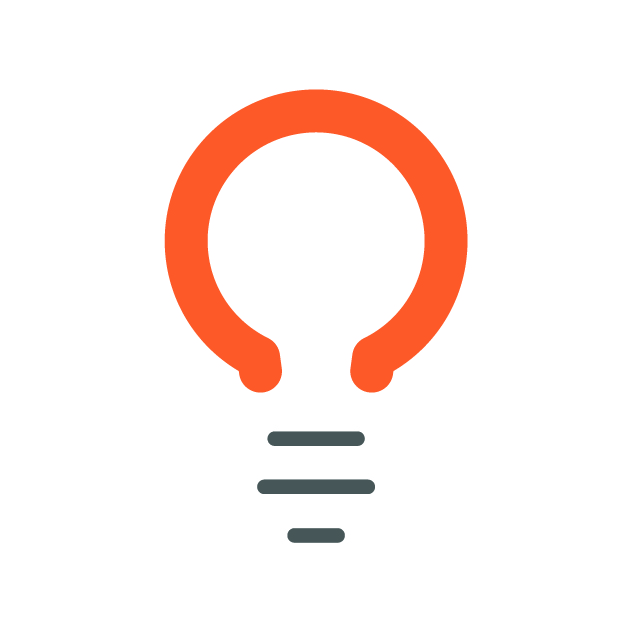 Framework para gerenciamento de mudanças
Gartner
Analise seu time com esse template para executar mudanças no marketing tech em 5 passos
Habilidades
Recursos principais
Ações
Responsável
Compreensão
Saber como ter o trabalho feito
Expectativa de resultado
Pensar nas condições futuras e contingenciais
Direção
Saber o que devemos e o que não devemos fazer
Agilidade
Capacidade de se ajustar às novas condições
Network
Saber como ter o trabalho feito
[Speaker Notes: Identifique as capacidades de sua equipe, bem como as necessidades em potencial, etapas e ações para lidar com qualquer mudança.]
Habilidades
Recursos principais
Ações
Responsável
Compreensão
Saber como ter o trabalho feito
Análise do comportamento dos visitantes do site
Consultar e compreender dados do Google Analytics e Search Console
Prever resultados das decisões de trabalho
Consultar colegas de alto desempenho
Priorizar atividades mais estratégicas ou de maior valor
Aliviar o estresse criado por mudanças
Entender premissas estratégicas e contingenciais
Equilibrar a carga de trabalho entre a equipe
Direção
Saber o que devemos e o que não devemos fazer
Expectativa de resultado
Pensar nas condições futuras e contingenciais
Agilidade
Capacidade de se ajustar às novas condições
Entregar conteúdo de qualidade para as ações digitais
Encontrar parceiros especialistas no assunto
Network
Saber como ter o trabalho feito
[Speaker Notes: Veja esse exemplo!]
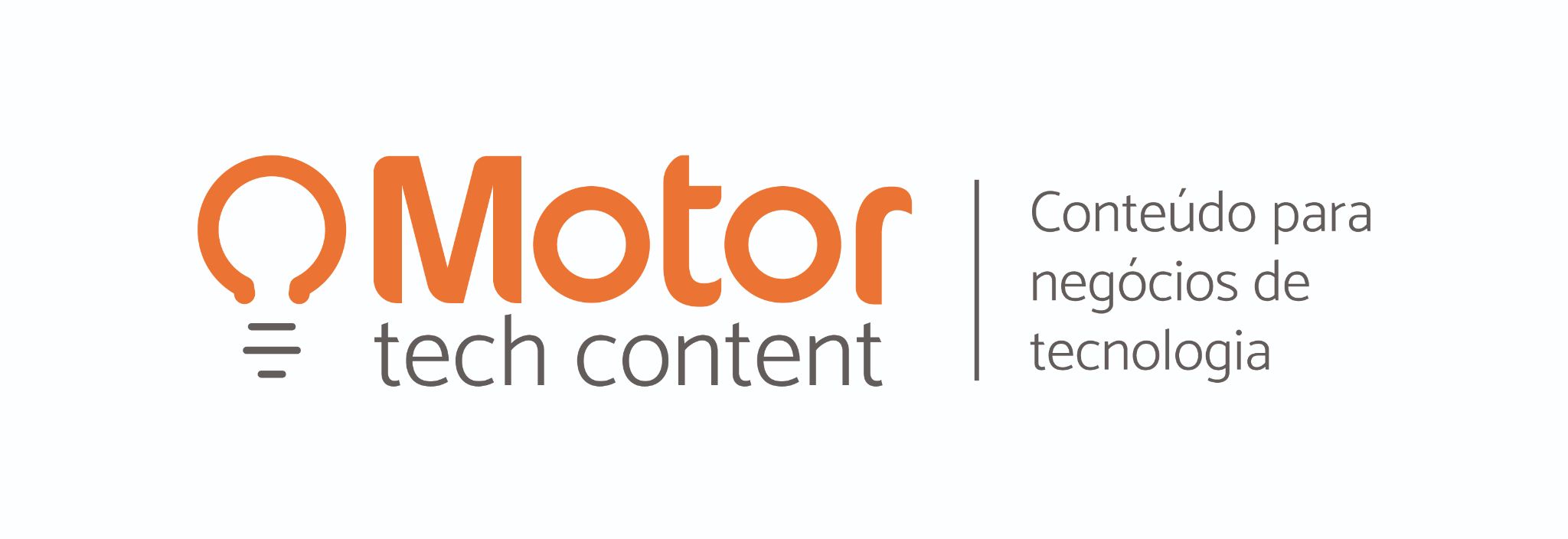 www.motortechcontent.com.br